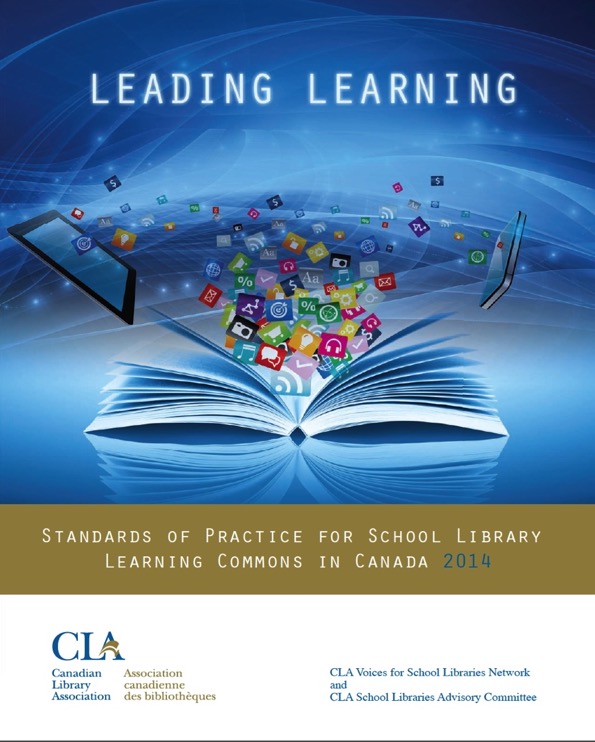 Leading Learning

Standards of Practice for School Library Learning Commons in Canada
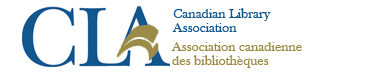 Canadian Library Association (2014)
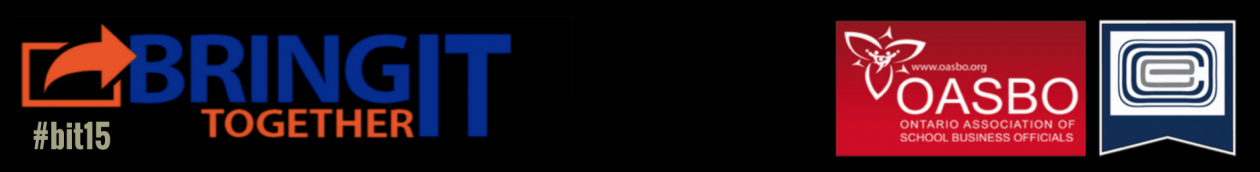 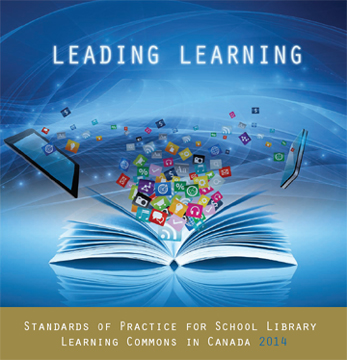 Full PDF document and bibliography available on the School Libraries in Canada website:
http://clatoolbox.ca/casl/slic/llsop.html 

Linked from our session webpage: http://www.bythebrooks.ca/bit15-yearlc/
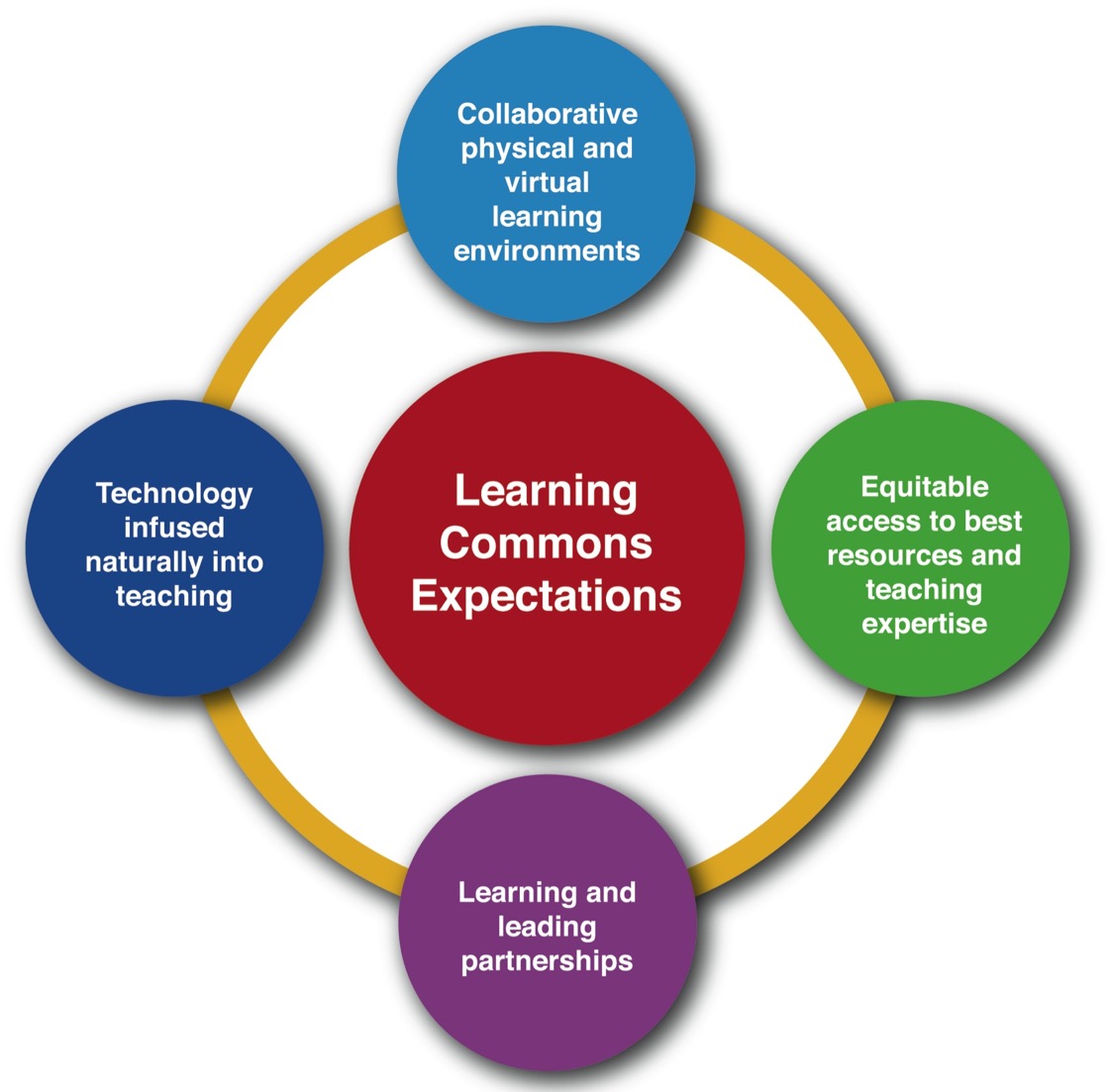 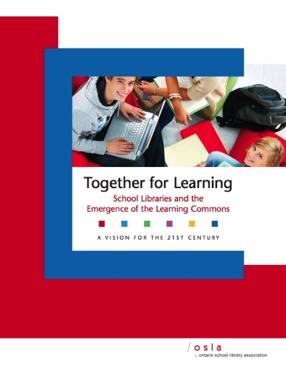 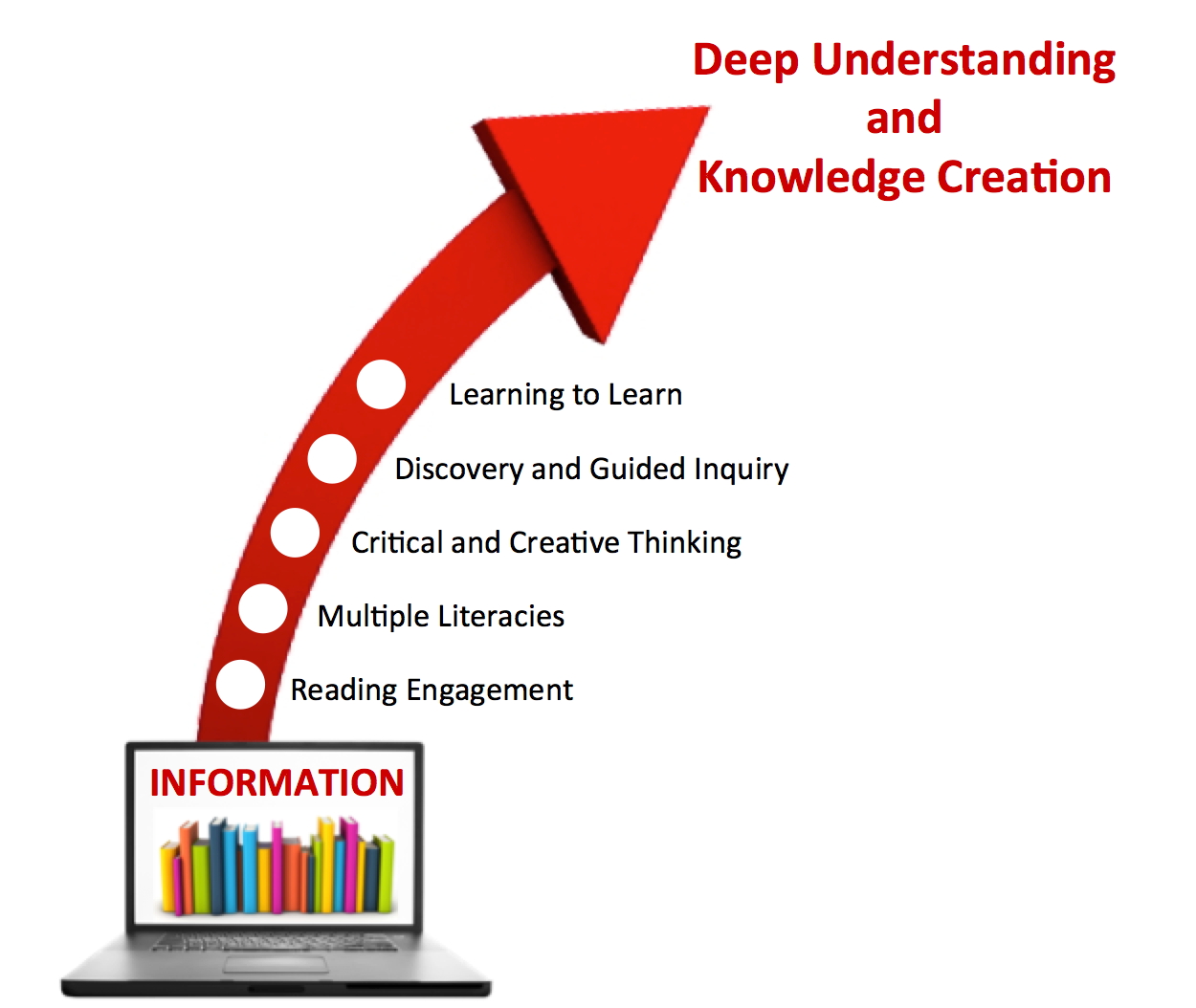 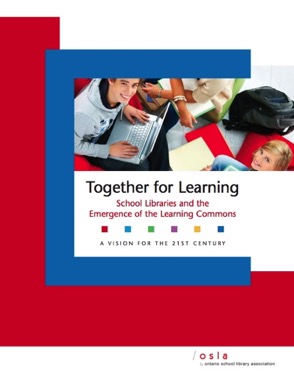 Yes, but how do 
we measure our success with these ideas?
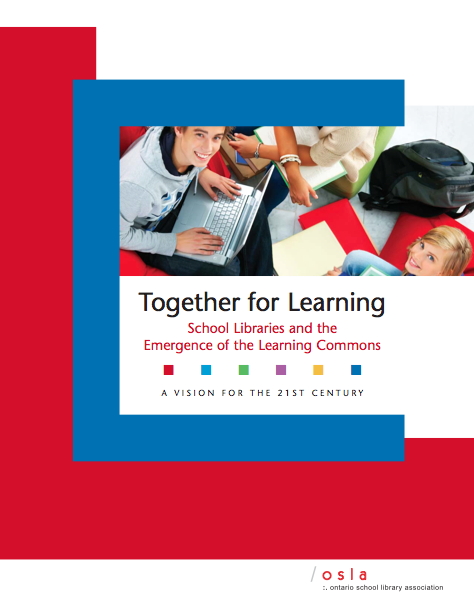 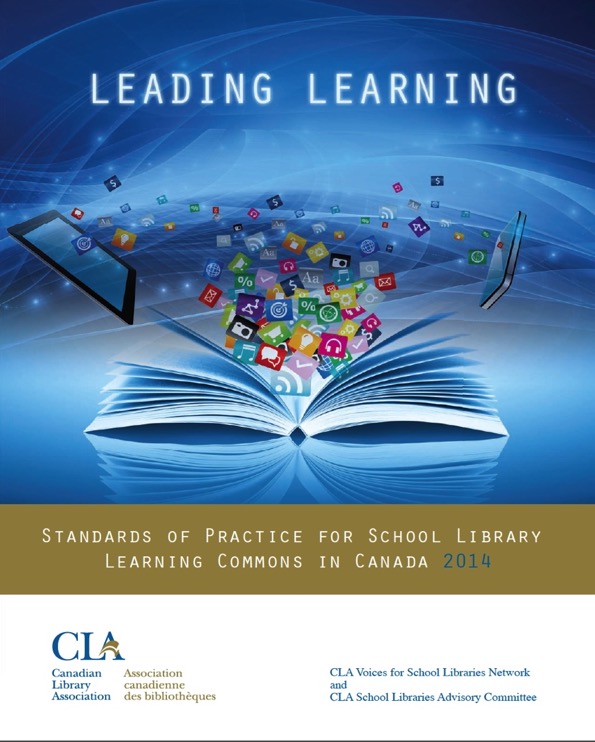 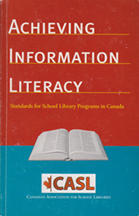 Canadian Library Association
(ATSL & CSLA) 2003
Canadian Library Association 2014
Measuring Outputs
Measuring Impact on Learning
Evaluation provides the 
data needed to ensure that the school library program and, in particular, the teacher-librarian are indeed relentlessly focused on learning.
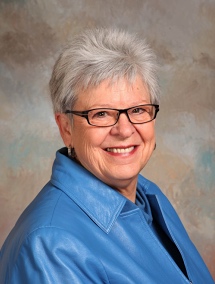 Diane Oberg
Oberg (2014): Relentlessly Focused on Learning: The Role of Evaluation 
https://sites.google.com/site/treasuremountaincanada3/advancing-the-learning-community/oberg
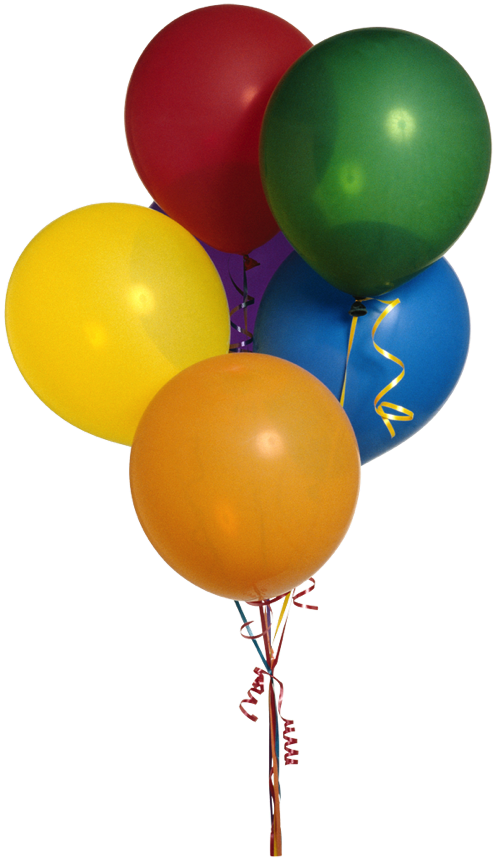 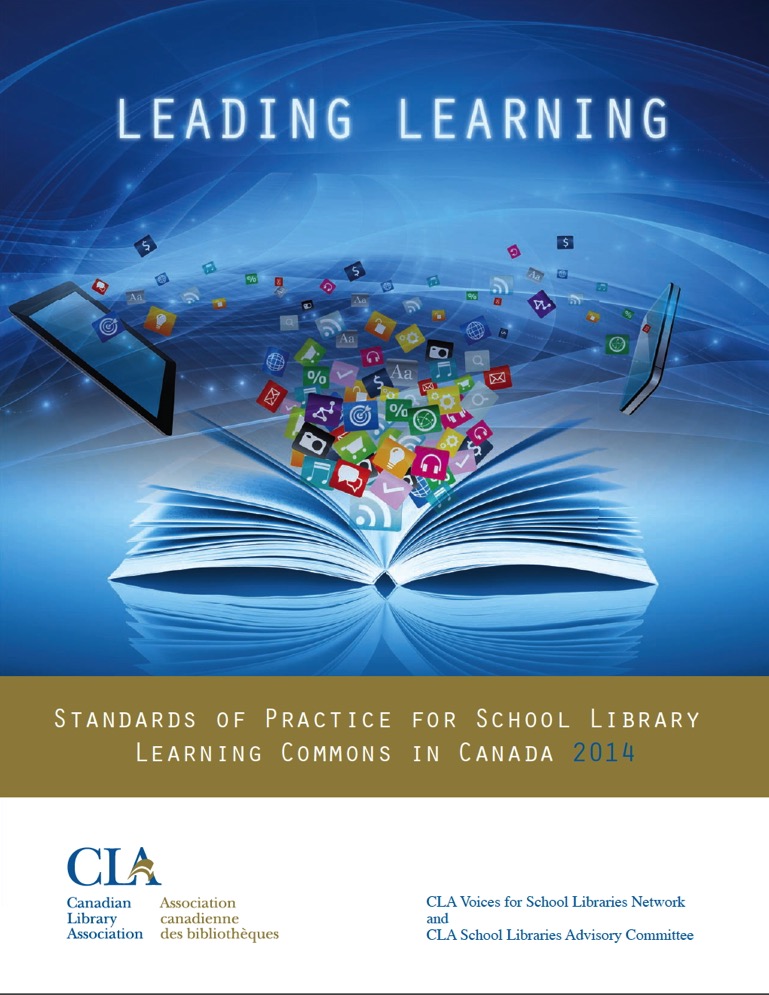 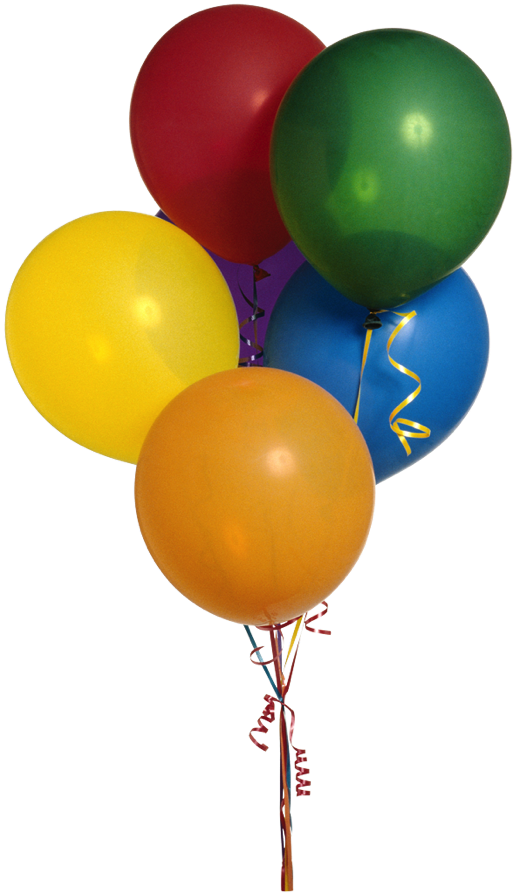 Standards as a Framework for Growth
LEADING LEARNING FRAMEWORK
Standards, Themes and Growth Indicators for School Library Learning Commons
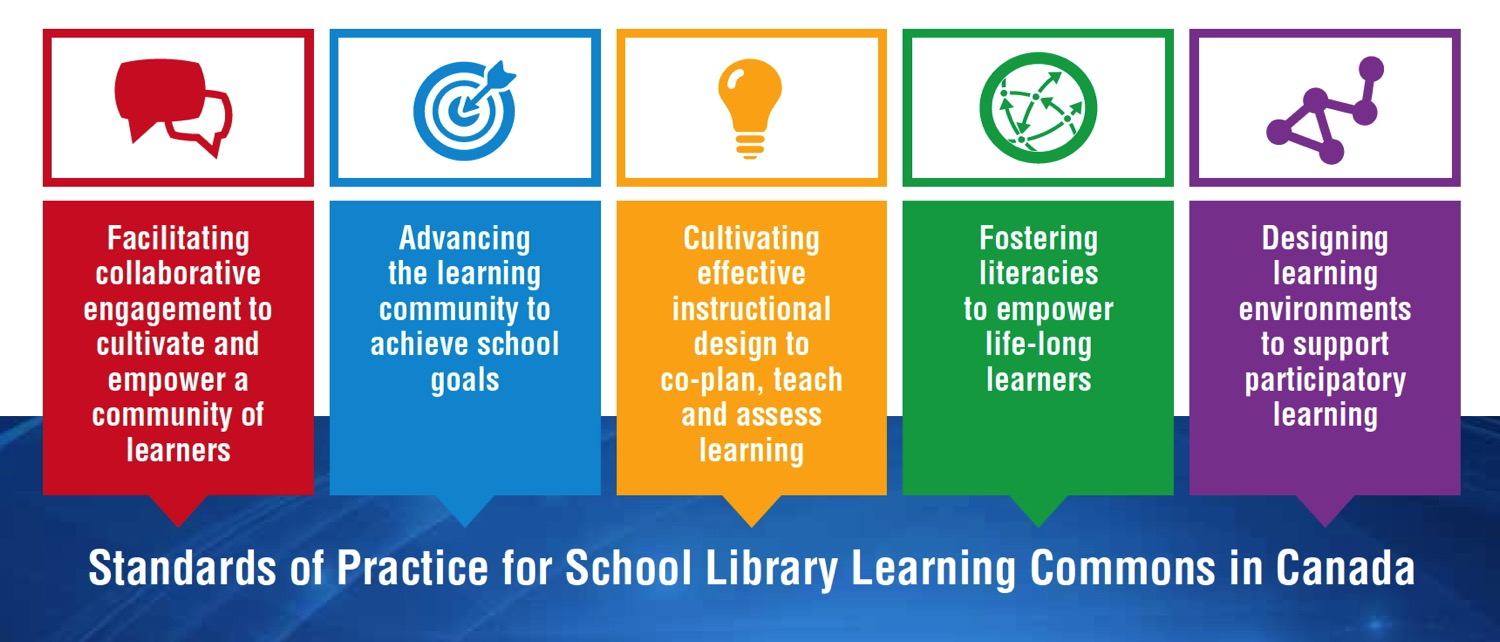 Over to you!
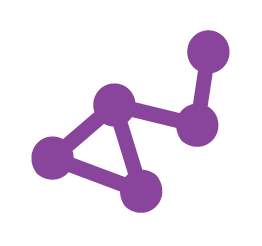 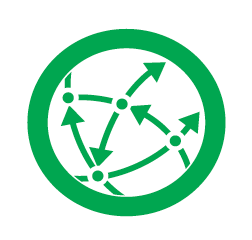 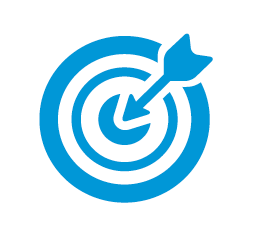 Explore one of the standards.

Summarize the key ideas for the larger group.
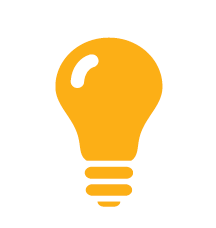 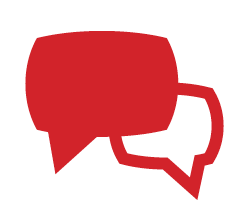 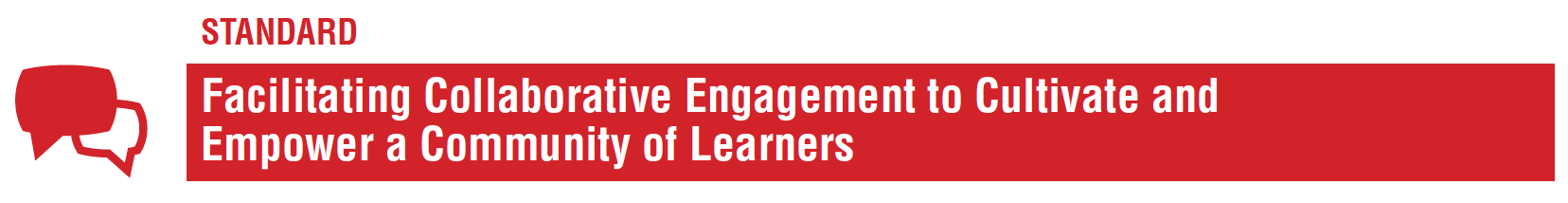 Vision for Learning
Design for Collaboration
Partners in Collaborative Learning
Student and Community Partnerships
School Administration Partnerships
District Administration and Consultant 
      Partnerships
page 11
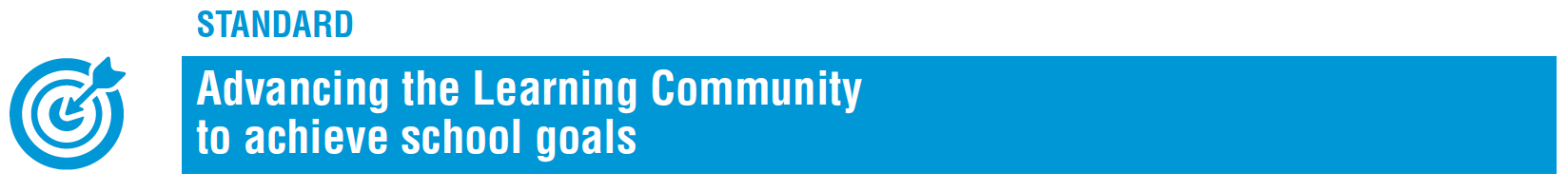 Planning for School Improvement
Principal Collaborative Role
Teacher-Librarian Collaborative Role
Teacher Collaborative Role
Support Staff Collaborative Role
District Administration and Consultant 
      Collaborative Role
page 13
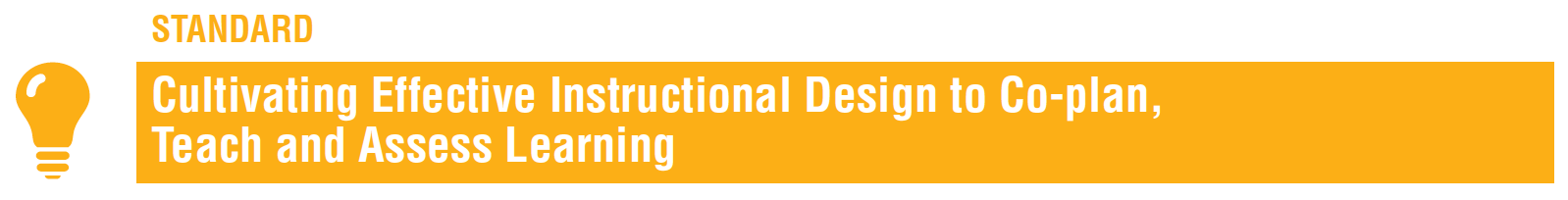 Instructional Leadership
Instructional Partnerships
Engaging with Inquiry
Differentiated Learning
Technology for Learning
Assessment for, of and as Learning
Evidence-Based Practice
page 15
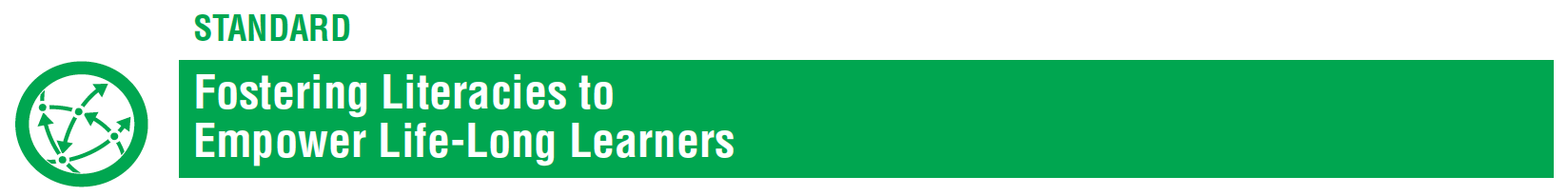 Literacy Leadership
Engaging Readers
Information Literacy
Critical Literacy
Digital Literacy and Citizenship
Cultural Literacy
Literacy Partners
page 17
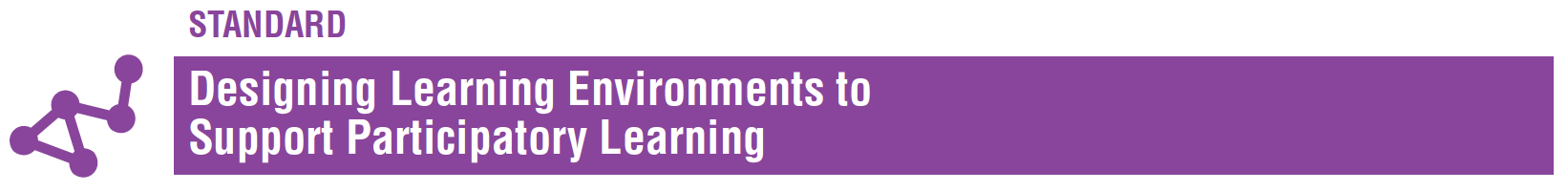 Designing for a Collaborative Physical LLC
Designing for a Collaborative Virtual LLC
Designing for Accessibility in the LLC
Designing for Responsive Print and 
      Digital Collections
Designing for Creativity and Innovation
Designing for a Participatory School Culture
page 19
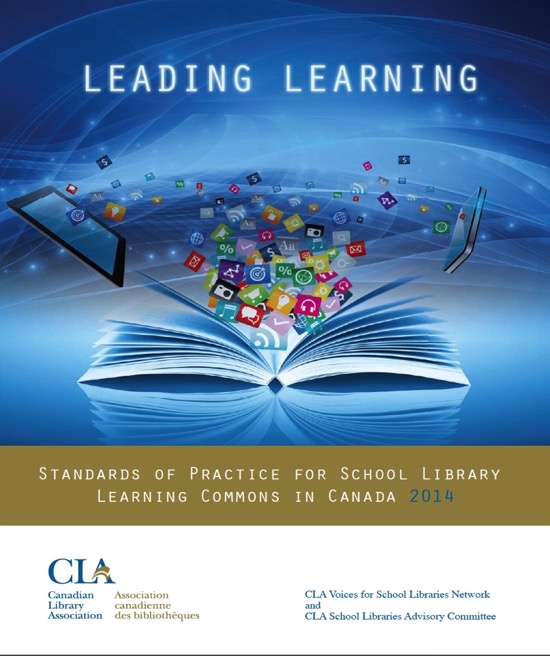 The framework of standards comes to life in growth continuums to support transformations from library facilities to vibrant library learning commons. The standards represent guideposts along the journey, and schools will find themselves at different points with each standard and theme within the growth continuums.
Canadian Library Association 2014
Growth Indicators
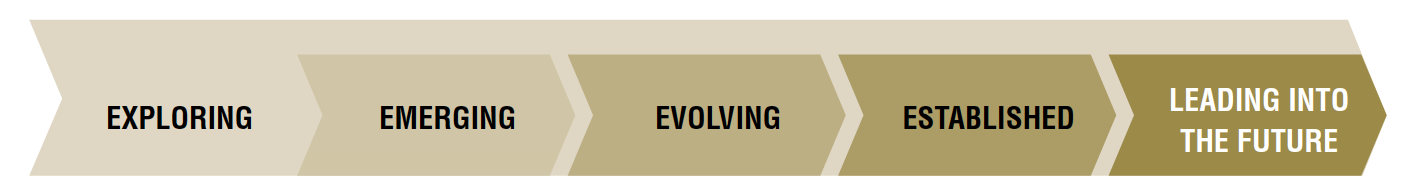 The goal is to get all schools on the path to providing the very best learning environments and library programs possible to support students academically and personally in learning to learn. Every school will find itself somewhere at a different place on the continuum for each indicator. The continuum will assist decision makers to determine what results have been achieved and also to provide future goals.
Example: Standard  Themes  Growth Indicators
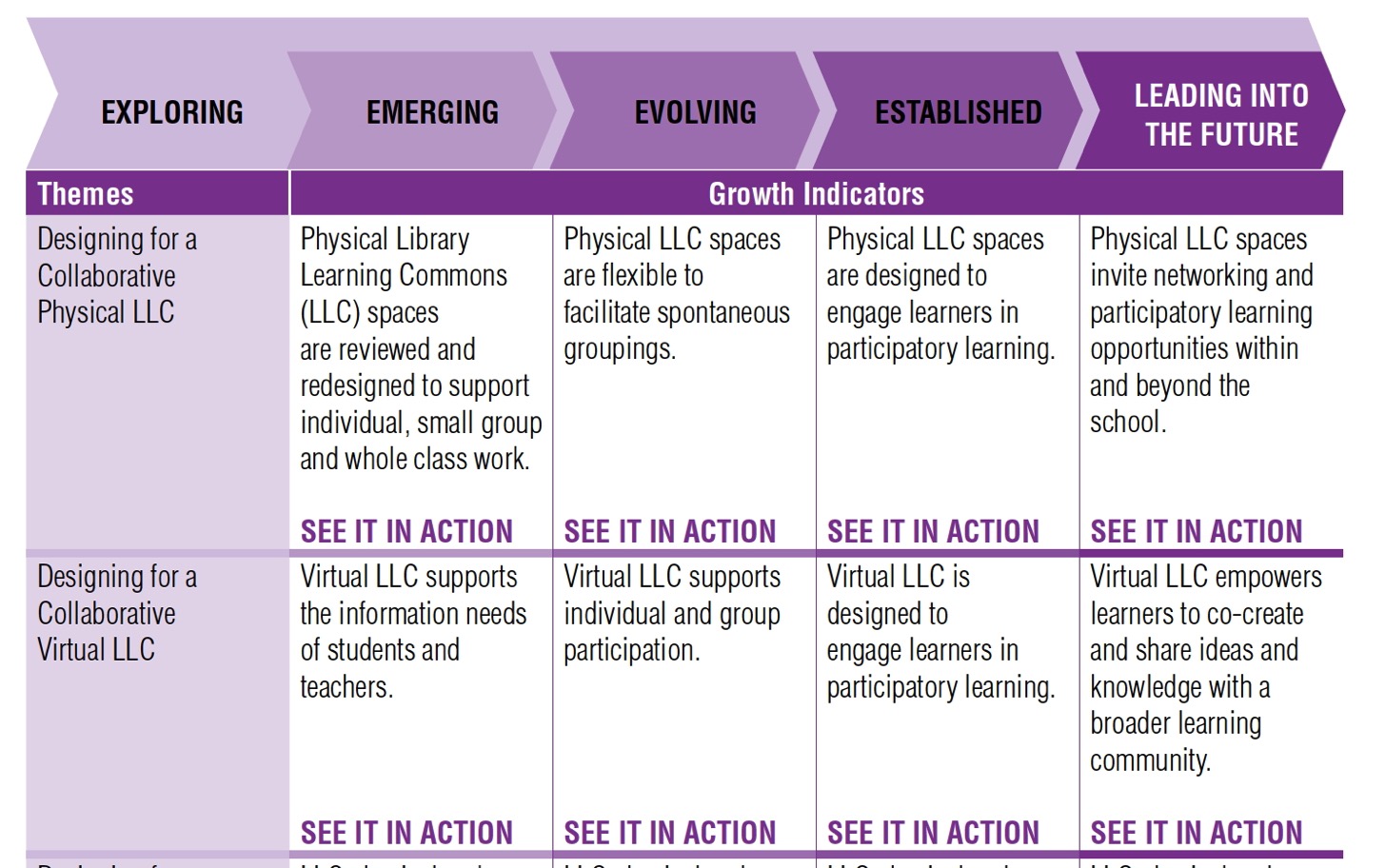 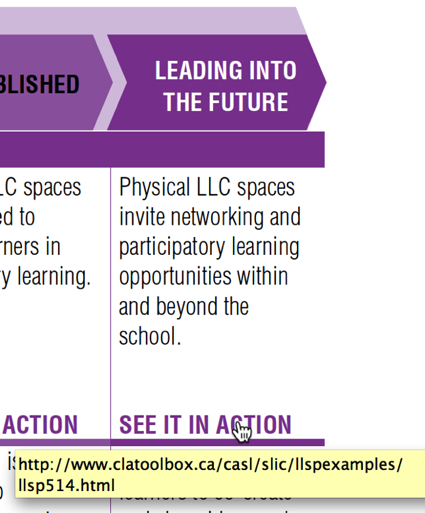 SEE IT IN ACTION!
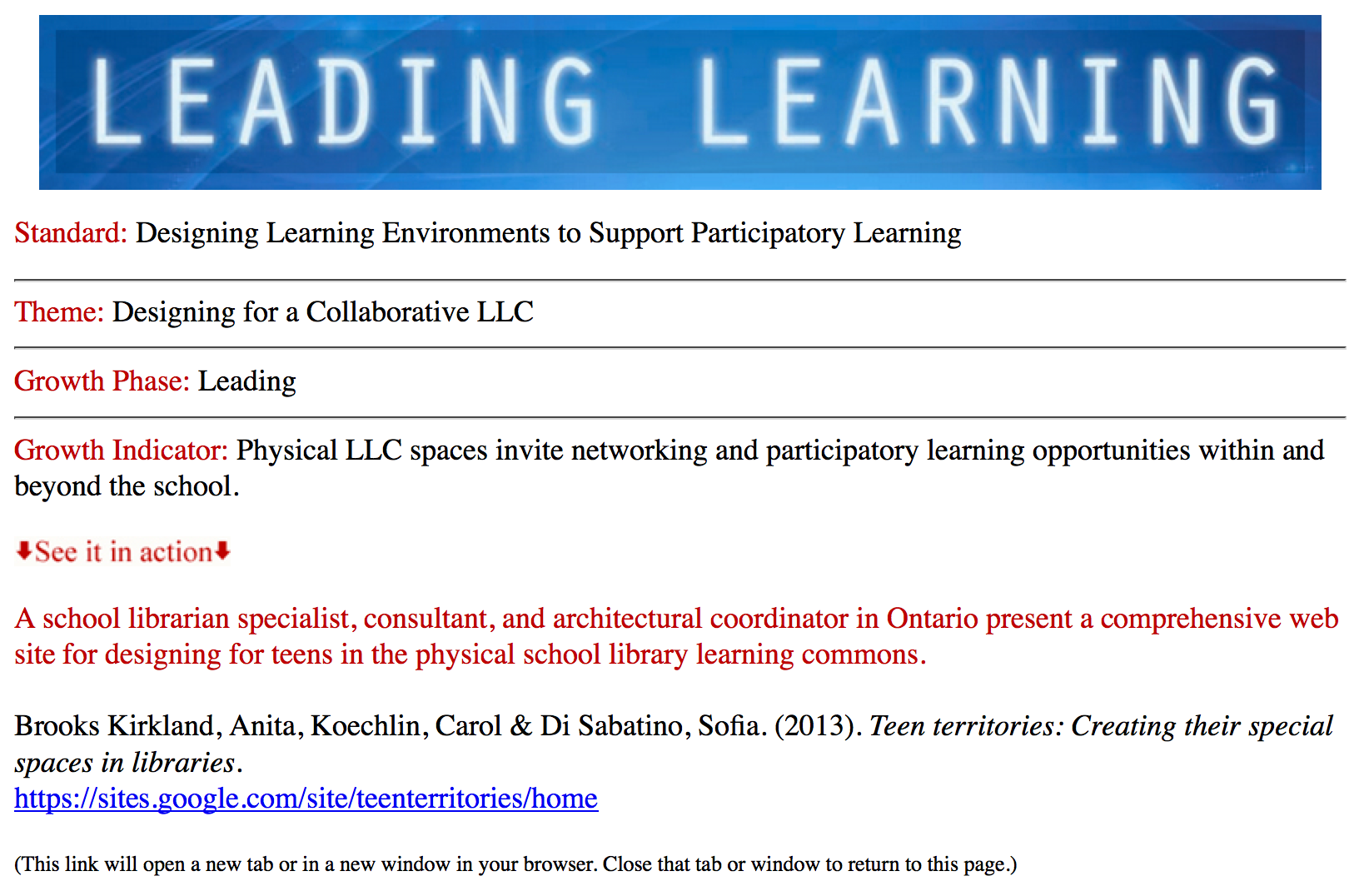 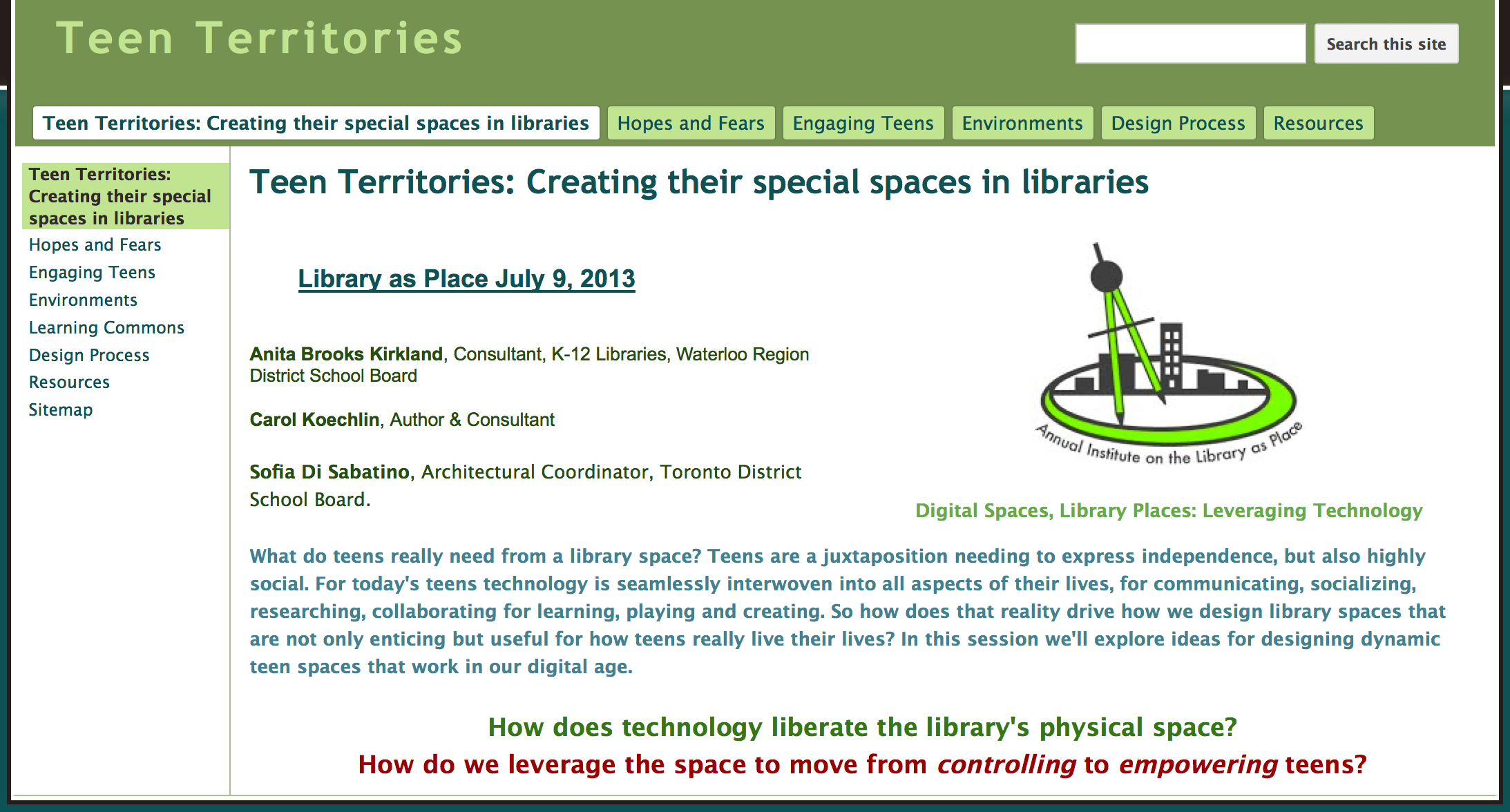 Make the Match: How can Leading Learning help you advance teaching and learning?
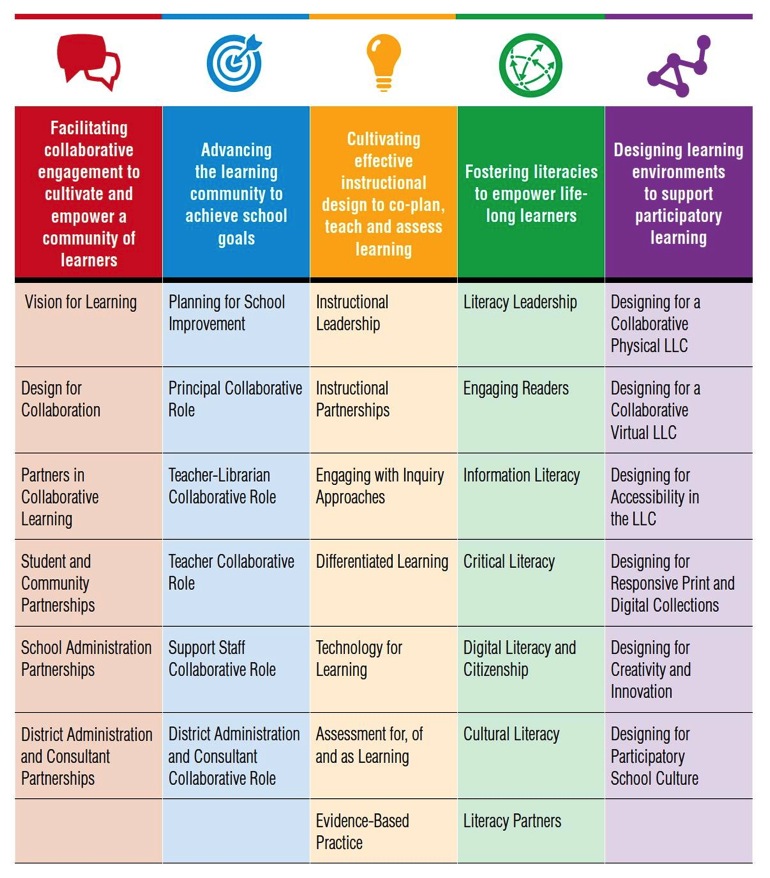 Make the 
T4L 
match!
Make the 
BIPSA 
 match!
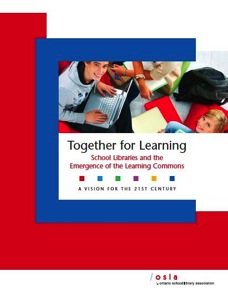 Make the 
learning cycle match!
Make the 
school goals match!
[Speaker Notes: Now it’s your turn!

At tables, think about:
Priorities for school libraries in your jurisdiction (ie, T4L in Ontario)
Board improvement plans (BIPSA)
School Goals

Can you find areas on the standards & themes chart that resonate as a priority for you to use Leading Learning to advance teaching and learning? Allow time for table talk.]
The Standards: A Whole School Approach
Everyone is a learner; everyone is a teacher working collaboratively toward excellence.